Straying from the Straight and Narrow: Psychological Inflexibility and Recidivism Among Criminal Offenders
Trinity Isaac
Russell Anderson
Madison Gamble
Michelle Jeanis
Emily K. Sandoz, Ph.D.
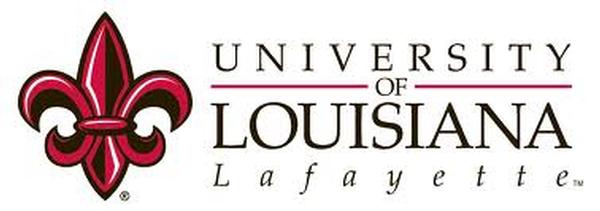 Louisiana Contextual Science Research Group
[Speaker Notes: Don’t forget to thank LPCC!!!!]
[Speaker Notes: Nationally, 1 out of every 100 persons is in jail or prison
Louisiana ranks number one in incarceration not only in the US, but in the entire world per capita with one out of every 55 persons being incarcerated.

A 1994 recidivism study estimated that within 3 years, 51.8% of those released would be back in prison for committing a new crime or the same crime

So it’s easy to see why incarceration and reoffending are among the criminal justice system’s most pressing issues.]
[Speaker Notes: Over 637,000 offenders were released from prison in 2012.

Those recently released from incarceration face various difficulties, including trouble finding jobs and being alienated or ostracized by the community.]
[Speaker Notes: On the other hand, some offenders have a difficult time adjusting to the lack of structure they became accustomed to while in prison.

They may also have mental and emotional struggles, such as feeling stigmatized, substance abuse, trauma, psychosis, or co-occuring illnesses
 
Problems such as these limit the ability of past offenders to assimilate back into everyday life, and consequently increases the chances of reoffending.]
[Speaker Notes: Nationwide, spending on corrections has increased from $11 billion to $50 billion annually in the US

costing $24,000 per inmate per year, I

In addition to billions of dollars in new prison construction to house inmates]
[Speaker Notes: Previous Interventions
One being the Cornerstone Program, involved a therapeutic community –
 focuses on separating the participants from the prison’s general population and treatment of any addictions as well as criminality.

Other interventions interventions: medication management, symptom reduction, psychoeducation
			: also, CBT and DBT – empirical support for these approaches in crim population is limited


However, There is evidence that psych flex focused models are successful in decreasing numerous adverse behaviors.]
[Speaker Notes: Psych flex ---- component of ACT
Psych flexibility refers to the ability to experience the self, the world, and others fully, while taking actions toward chosen values regardless of the nature of the experience.  
psychological inflexibility involves rigidity and avoidance in the way an individual copes with challenging experiences.]
[Speaker Notes: Cognitive defusion – a component of psych flex
 
Detachment from negative thoughts

So negative thoughts like, “im not good enough” “I could never turn my life around”
When held too heavily, these thoughts can become paralyzing and get in the way of our values and goals 

People who are “fused” with the contents of their mind are likely to ignore direct experience and become oblivious to environmental influences. 
Fusion almost always leads to experiential avoidance.]
[Speaker Notes: Psych flexibilty, with regards to criminal recidivism has not been tested to date, 
but ACT for many prominent problems within forensic population has been tested: psychosis, substance abuse, antisocial behaviors, stigma, and co-occurring disorders

Comorbidity: Most psychotherapeutic interventions cater to one psychological disorder. This approach is not feasible in such a heterogenous population. 
Psych flex is unifying model. Although psychosis and depression may look like two completely disparate issues, from a psychological flexibility, experiential avoidance is the source of the struggle.
Shown to be effeective with brief intervention and shown to work in group settings.]
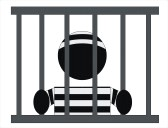 ?
[Speaker Notes: What did we want to find out?

Ultimately Look at psych flex and cognitive fusion as predictors of criminal recidivism
clarify any other psychological factors related to reoffending.

PARTICIPANTS
31 Criminal offenders receiving court mandated services from LPCC
REHAB, Intensive outpatient treatment, and Day Report Programs 
Sample included 21 M, 10 F 
Age ranged from 18-60 with mean age of 32.]
Measures
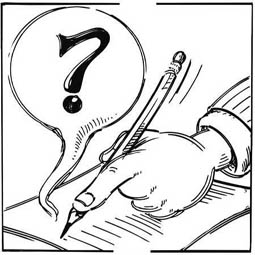 [Speaker Notes: How did we do it?
Each participant filled out 3 questionnaires:
Acceptance and Action Quest-II- psych inflexibility --- “Emotions cause difficulty with my life.” 
Cognitive Fusion Quest,---- “I struggle with my thoughts.:
Self-Appraisal Quest 
self-report, measures the following
Criminal tendencies
Criminal history
Antisocial personality problems
Substance abuse
Conduct problems
anger

Lafayette Parish Sheriff's Office employees will track and report re-offenses to us using the participants’ # at one-month, three-months, and six-month intervals for five years.]
[Speaker Notes: Sample AAQ-II mean: 19.15
AAQ-II standardized mean: 18.51

It is possible that So many more pressing practical issues in their life that perhaps negative emotions and thoughts don’t appear to have much salience. So many other stiumili that are so apparent and readily available for explanation of behavior and problems.]
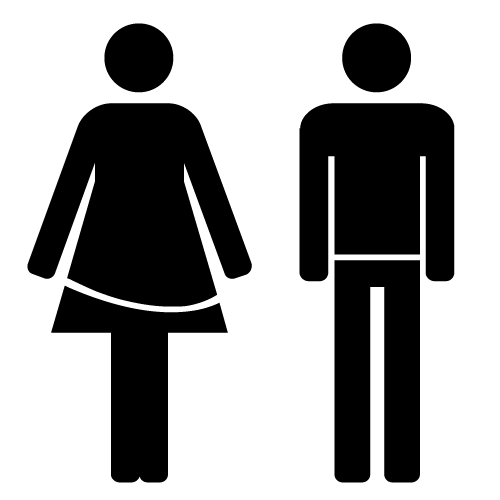 Men showed higher risk of recidivism than females.
Conduct problems (p= .0054)
Criminal tendencies (p= .0071)
Criminal history (p= . 0329)
Antisocial associates (p= . 0405)
[Speaker Notes: Data Results

Men show higher risk of recidivism
Conduct prob (p= .0054)
Criminal tendencies (p= .0071)
Criminal history (p= . 0329)
Antisocial associates (p= . 0405)]
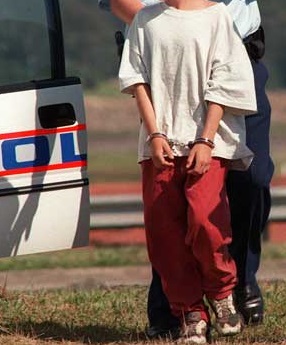 Younger offenders showed higher risk of recidivism.
Anger (p= .0206)
Self Appraisal Questionnaire (p= .0001)
Conduct problems (p<.0001)
Criminal history (p=.0043)
[Speaker Notes: Younger offenders showed higher risk of recidivism
Anger (p= .0206)
SAQ (p= .0001)
Conduct problems (p<.0001)
Criminal history (p=.0043)]
Cognitive fusion was the only trending predictor of actual recidivism. (p = .06)
[Speaker Notes: from our follow-up results, we found that cognitive fusion was the only trending predictor of actual recidivism (p= .06)


Why did CFQ predict actual recidivism and not risk of recidivism as measured by SAQ? Poor self-awareness?  Those that are fused are so entangled with their “minding” that they are unable to even see what’s going on with their verbal relations. Unable to step back and observe it. Prevented from seeing real-world consequences too. So they should be poor at answering questions that pertain to criminal history and consequences of behavior. 

Individuals who are fused tend to engage repeatedly ineffective sets of strategies because to them they appear to be “right” or “fair” despite negative real-world consequences. Want to change, but unwilling to change their basic approach because their approach is invisible to them. Imprisoned by the rules originating in their own mind.
A context that supports giving verbal reasons for behavior tends to increase fusion, which is probably why reason givers are harder to treat]
Limitations and Future Implications
[Speaker Notes: Larger sample
More and different measurements
AAQ-II---- criminals learn to “tough it out” and deny emotions
“Emotions cause difficulty with my life.” No response could mean I have negative emotions but I am still able to live a fulfilling life OR a “no” could mean “I DON’T HAVE NEGATIVE EMOTIONS. I DON’T FEEL SAD.” –  so inflexible they’ve learned to suppress, and they are unaware of these emotions. OR it could mean “NEGATIVE EMOTIONS DON’T BOTHER ME.” – so inflexible that they’re unaware of their inflexibility.
SAQ, a questionnaire designed to predict recidivism, did not even predict recidivism. It actually predicted in the opposite direction! 
Tested every subscale- none predicted recidivism in our sample.


Hope that incorporating psych flex will 
Help offenders rather embrace experiences rather than push them or supress them in hopes that their values and goals]
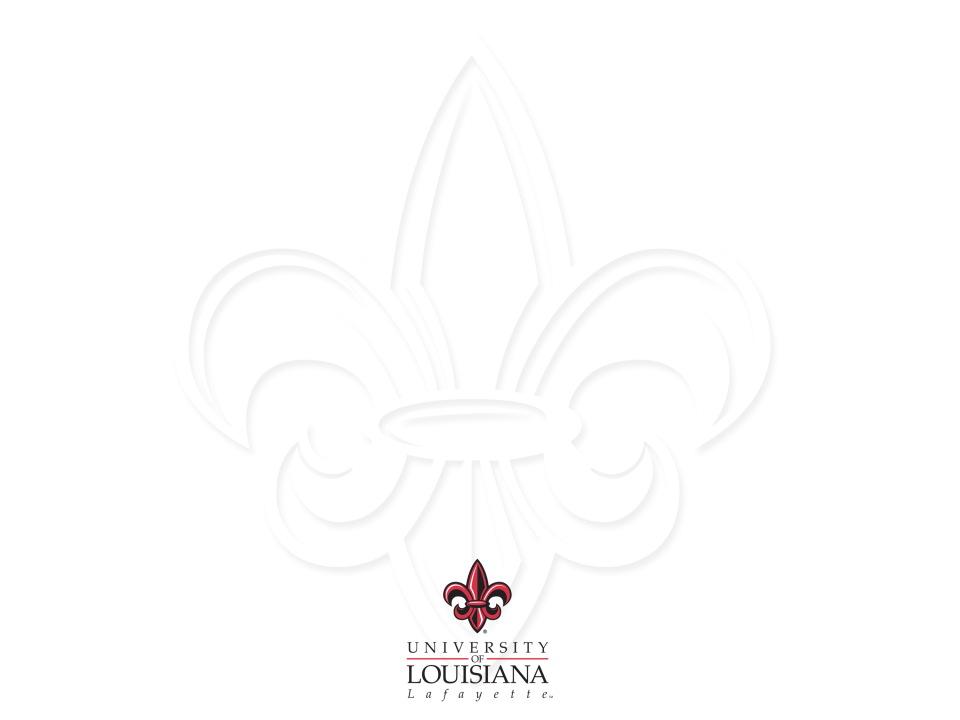 Thank You!
Trinity Isaac
tsisaac1@gmail.com

Emily K. Sandoz, Ph.D.
emilykennison@gmail.com


louisianacontextualscience.com